Игротерапия в работе с гиперактивными детьми в ДОУ
Подготовила 
педагог-психолог А.Л.Колупаева 
4 февраля 2019год
«Активный» - от латинского «activus» -  деятельный, действенный. 
«Гипер» - от греческого «Hyper» - над, сверху – указывает на превышение нормы.
Гиперактивный ребенок
Диагноз «гиперактивность» имеет право поставить только врач.


Некоторые педагоги и родители принимают повышенную подвижность ребенка за гиперактивность. Однако только излишняя (с точки зрения взрослых) двигательная активность не может послужить поводом для постановки такого диагноза слайд
причины возникновения гиперактивности
проявления гиперактивности
Критерии первичной оценки проявлений гиперактивности и тревожности у ребенка
Действия педагога  ДОУ в работе с детьми с СДВГ
строить работу с гиперактивным ребенком индивидуально.
 В группе – он  всегда должен находиться перед глазами воспитателя;
изменить режим занятий с включением физкультминуток;
предоставить ребенку возможность обращаться за помощью в случае любого затруднения;
направлять энергию в полезное русло (вымыть доску, полить цветы и т.д.).
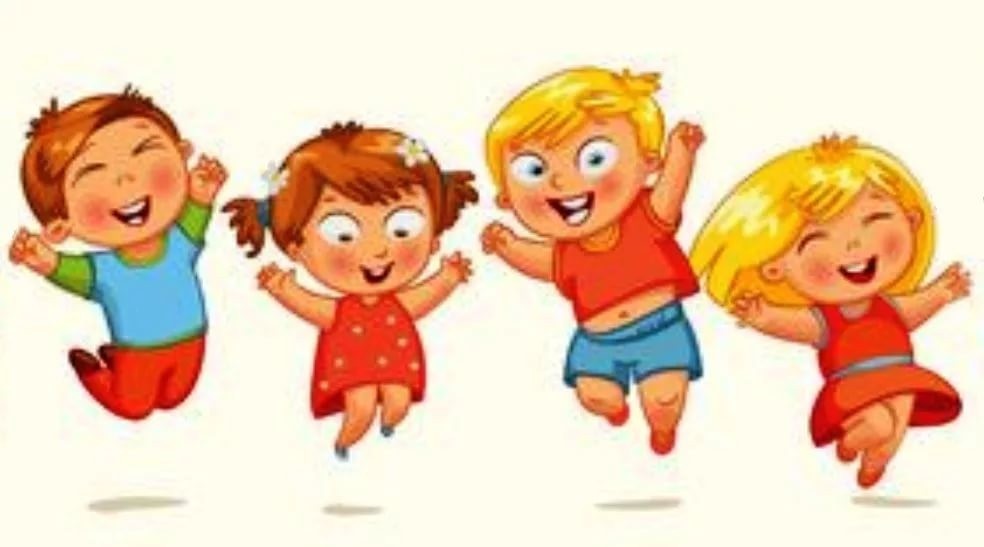 Игротерапия в работе с детьми с СДВГ
Игротерапия – одно из наиболее эффективных психотерапевтических средств. 
Игровая терапия имеет широкие возможности и при оказании помощи гиперактивным детям, существенно сглаживая их двигательное беспокойство и суетливость позволяя контролировать их действия и поступки с помощью определенного игрового сюжета и связанных с ним правил и ролей.
Особенно полезны в этом плане коллективные игры ритмичного характера, проводимые под руководством взрослого
ИГРЫ
Игры на тренировку двух и трех функции
Так как, двигательная активность необходима таким детям, как воздух. Благодаря физическим занятиям и упражнениям дети выпускают эмоции, накопленные за день, учатся контролировать свою импульсивность, познают свое тело и его возможности, развивают произвольное внимание.
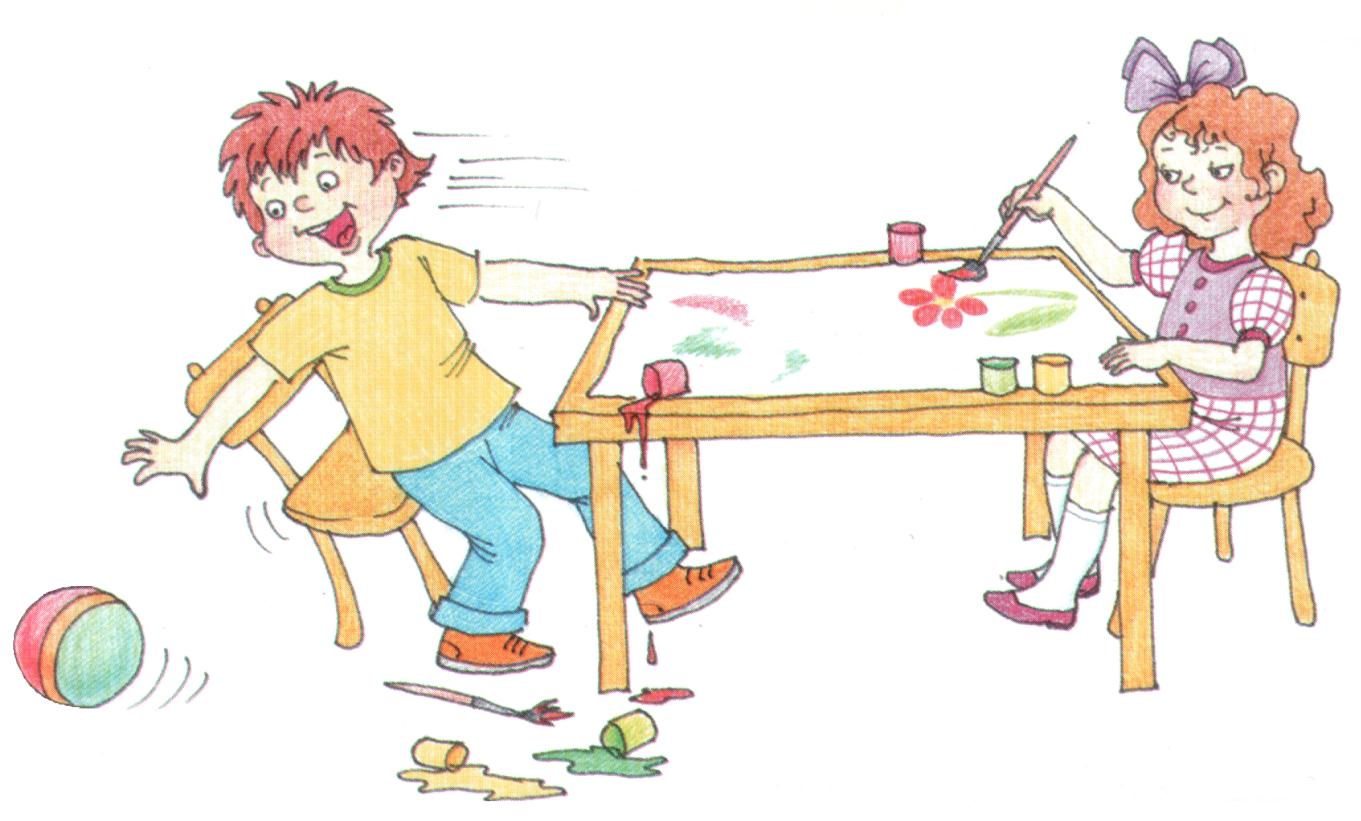 Уважаемые коллеги!

Благодарю 
за внимание!